Écrivez une phrase qui parle de l’intrigue de Le fantôme de l’opéra en  utilisant une forme du mot “tout”.
Bonjour!
vendredi, le quinze novembre
Avant de sa carrière politique, Georges Clemenceau était journaliste qui a fait des rapportages des États-Unis de l’impeachment et du procès d’Andrew Johnson
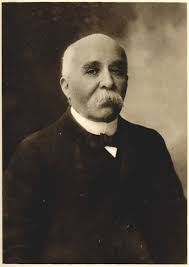 les devoirs
Lisons!
Devoirs
Billet de sortie
Croyez-vous qu’il y a un vrai fantôme à l’opéra? Pourquoi?